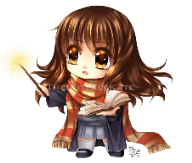 Semaine du 3 au 15 Décembre
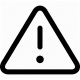 Plan de travail 10
Autonomie
Bonus
niveau de plan de travail
A
Faire signer chaque vendredi
calcul
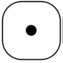 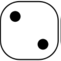 E
E
E
E
E
E
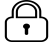 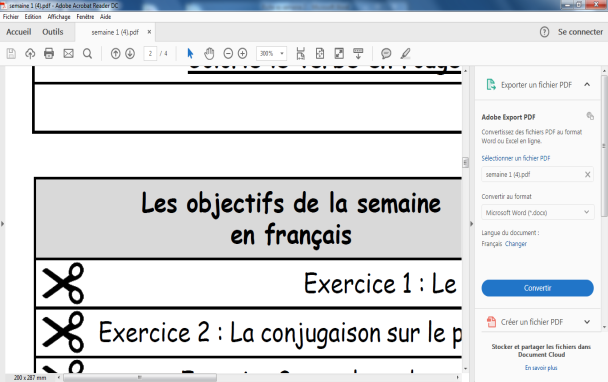 E
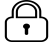 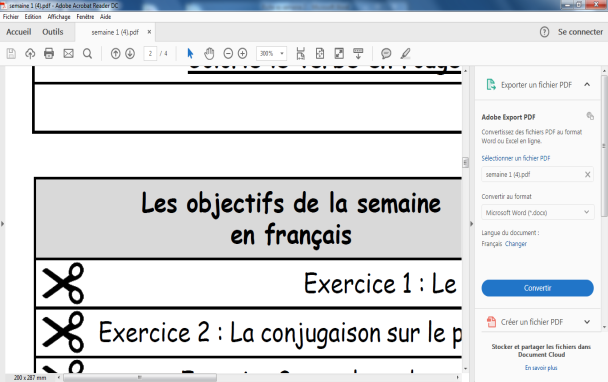 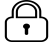 E
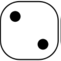 E
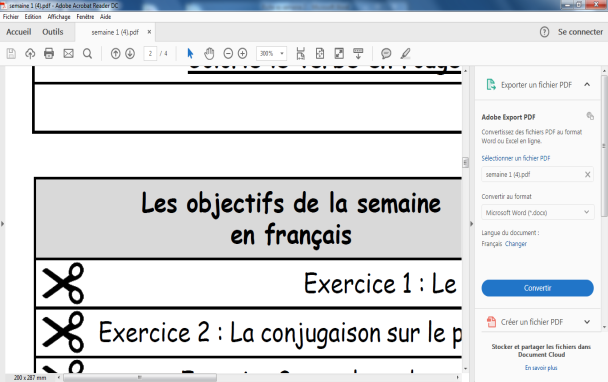 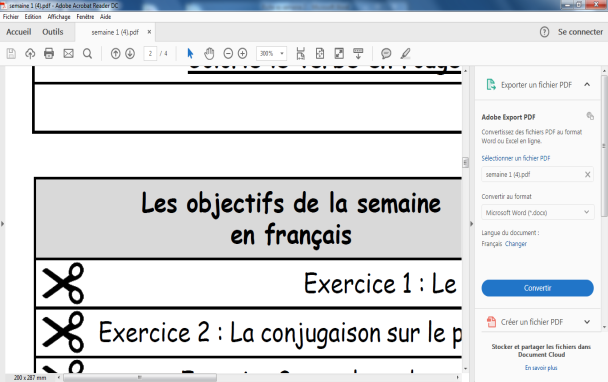 E
E
E
E
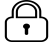 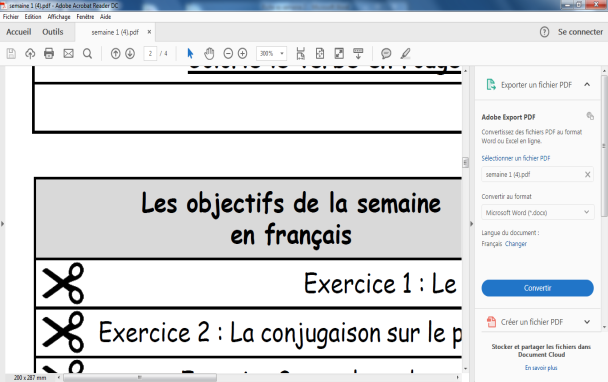 E
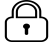 E
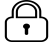 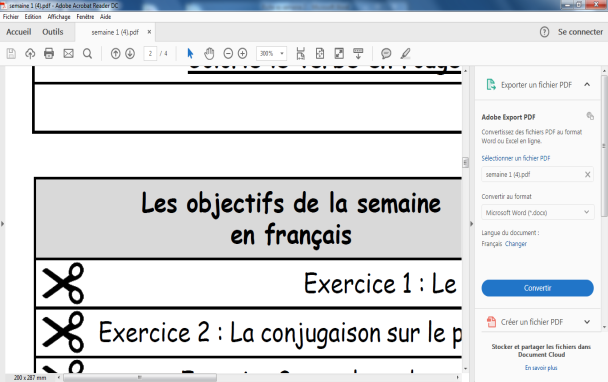 E
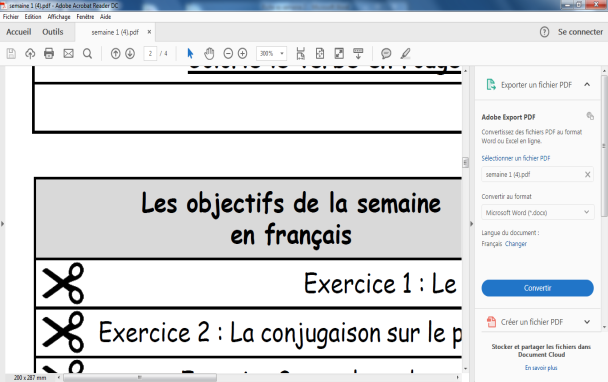 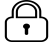 E
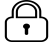 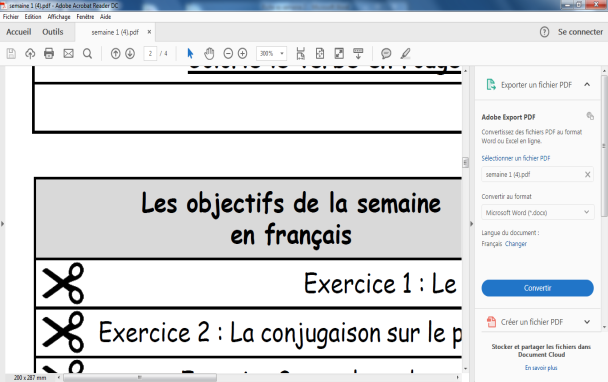 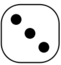 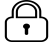 ceinture
 
de comportement  Semaine 13
ceinture
 
de comportement  Semaine 12
Ce que je dois réussir
 Mon travail est soigné (J’ai sauté des lignes, j’ai soigné mon écriture, j’ai tracé à la règle, j’ai souligné, j, mes feuilles sont collées…)
Mon comportement a été correct  (J’ai chuchoté, je n’ai pas dérangé les autres, je n’ai pas parlé sans avoir la parole)
J’ai fait des efforts de travail  (j’ai été autonome, je suis content…)
Mon avis     L’enseignant
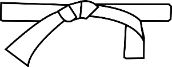 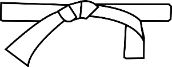 Signature des parents
Signature des parents
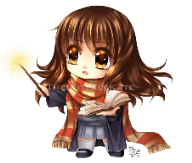 Semaine du 3 au 15 Décembre
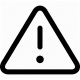 Plan de travail 10
Autonomie
Bonus
niveau de plan de travail
B
Faire signer chaque vendredi
calcul
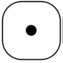 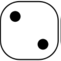 E
E
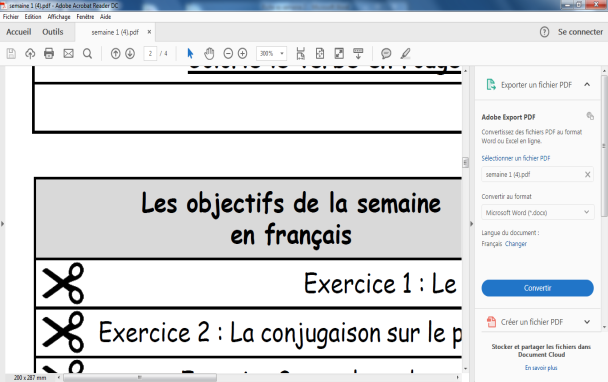 E
E
E
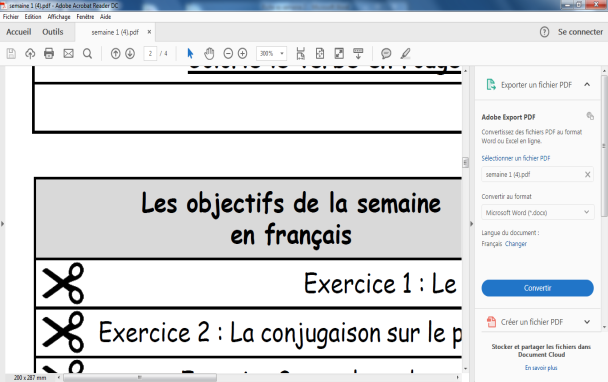 E
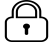 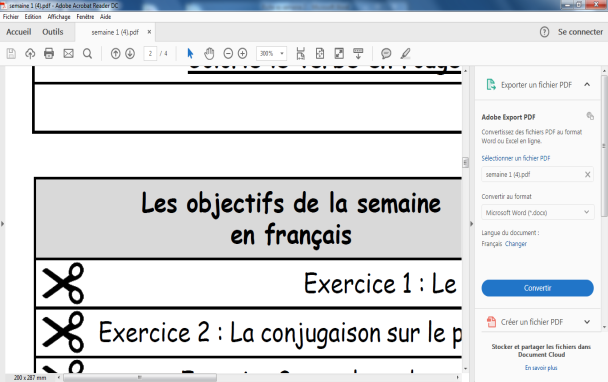 E
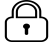 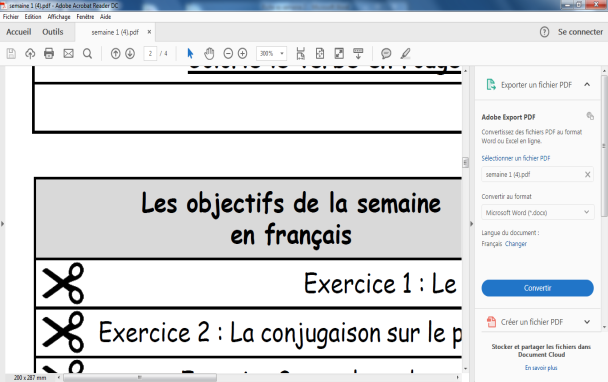 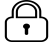 E
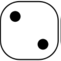 E
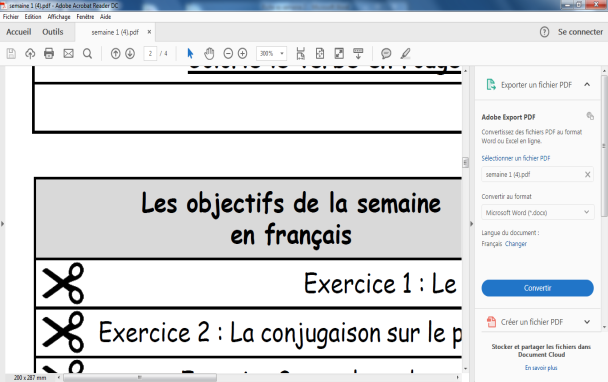 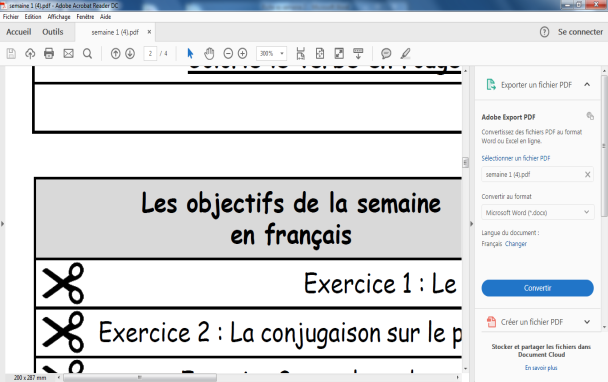 E
E
E
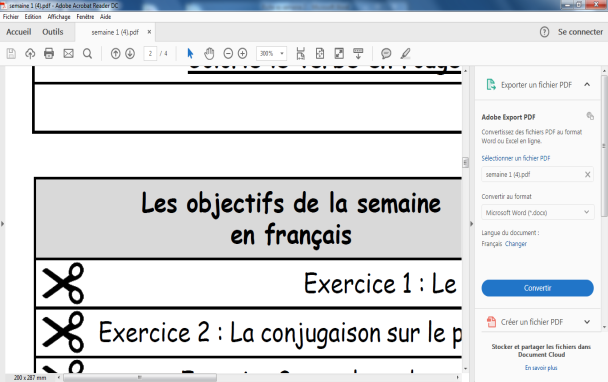 E
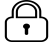 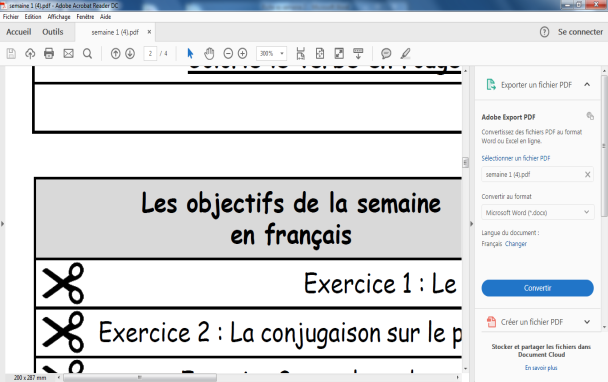 E
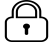 E
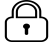 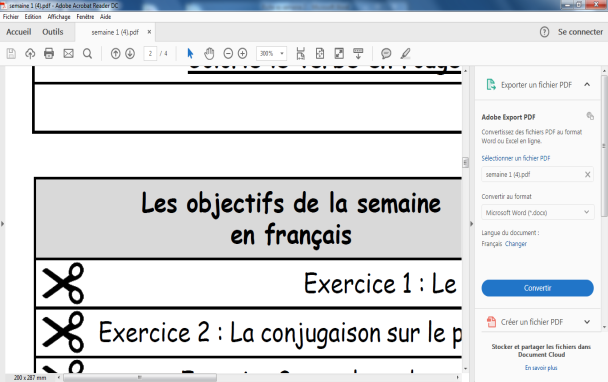 E
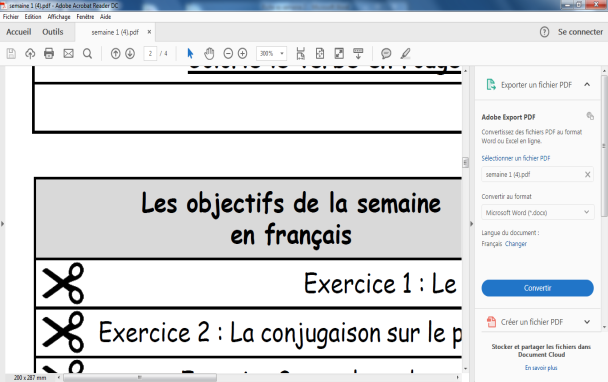 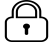 E
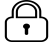 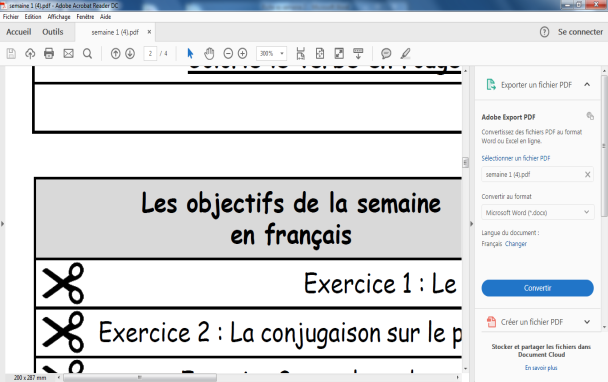 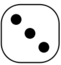 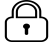 ceinture
 
de comportement  Semaine 13
ceinture
 
de comportement  Semaine 12
Ce que je dois réussir
 Mon travail est soigné (J’ai sauté des lignes, j’ai soigné mon écriture, j’ai tracé à la règle, j’ai souligné, j, mes feuilles sont collées…)
Mon comportement a été correct  (J’ai chuchoté, je n’ai pas dérangé les autres, je n’ai pas parlé sans avoir la parole)
J’ai fait des efforts de travail  (j’ai été autonome, je suis content…)
Mon avis     L’enseignant
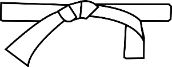 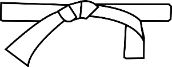 Signature des parents
Signature des parents
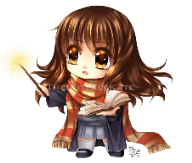 Semaine du 3 au 15 Décembre
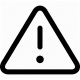 Plan de travail 10
Autonomie
Bonus
niveau de plan de travail
C
Faire signer chaque vendredi
calcul
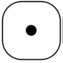 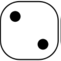 E
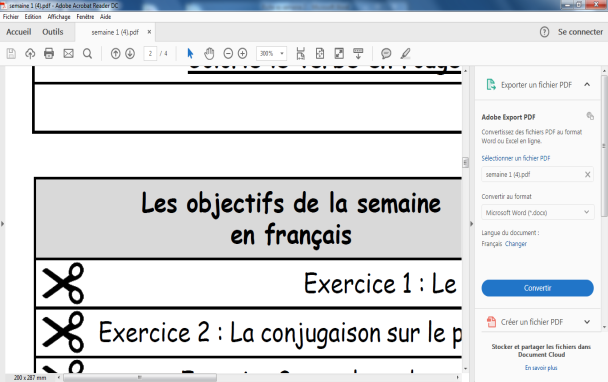 E
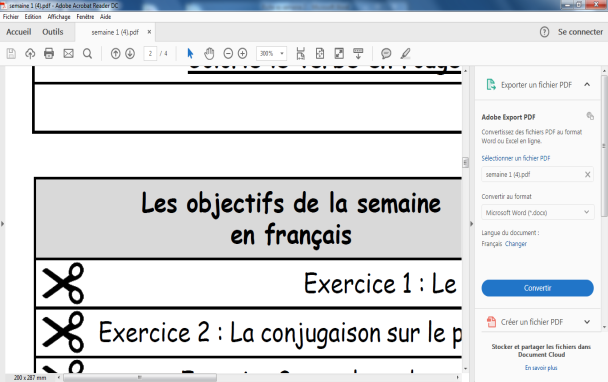 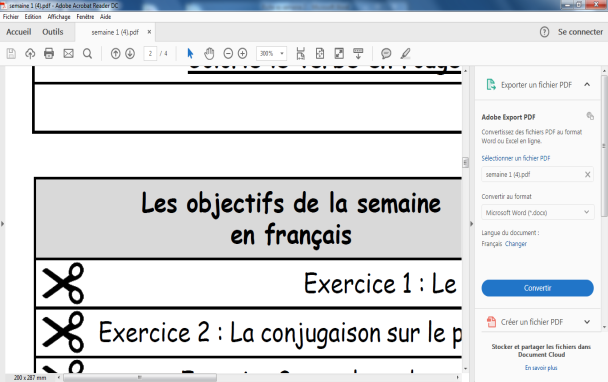 E
E
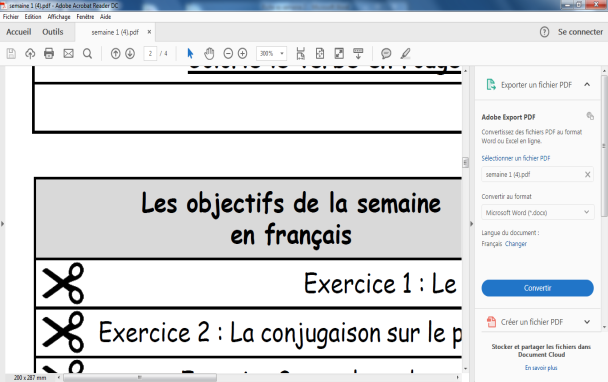 E
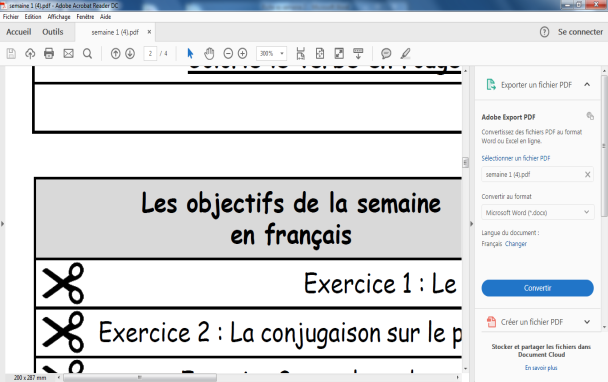 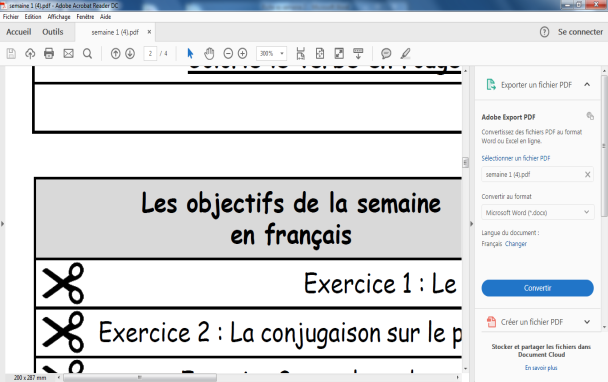 E
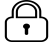 E
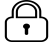 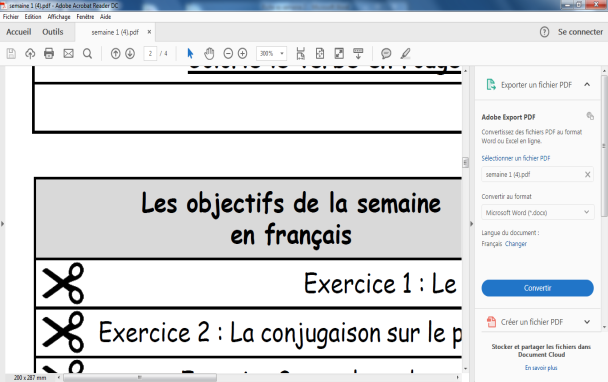 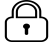 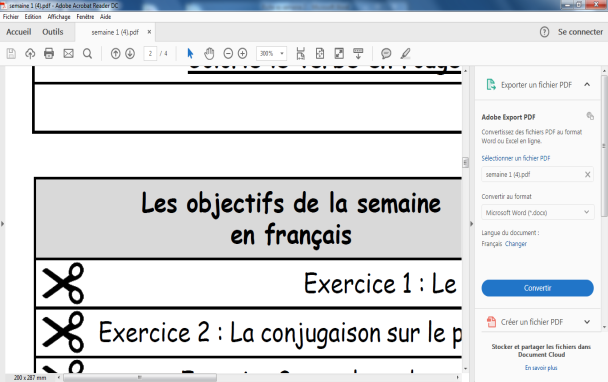 E
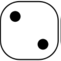 E
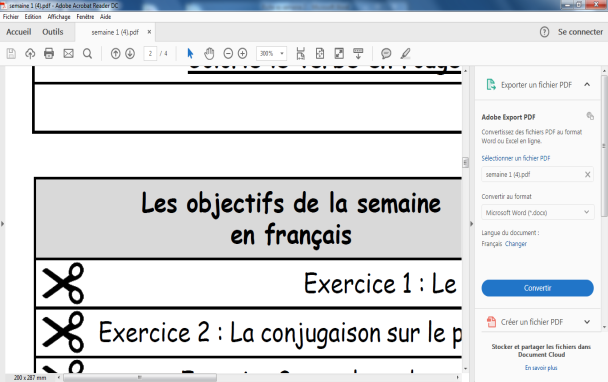 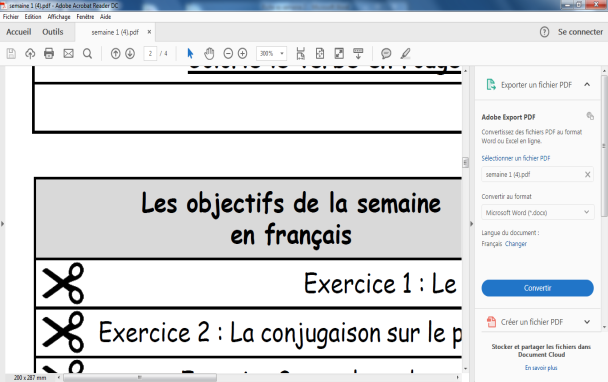 E
E
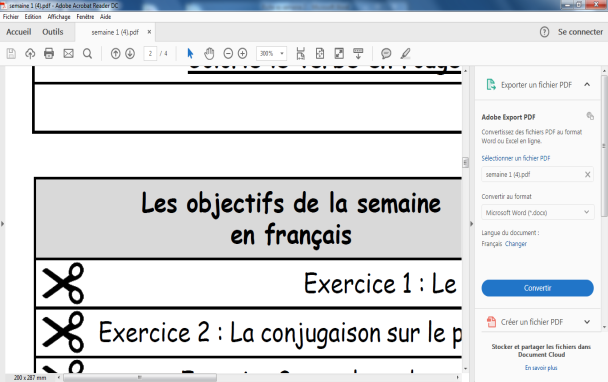 E
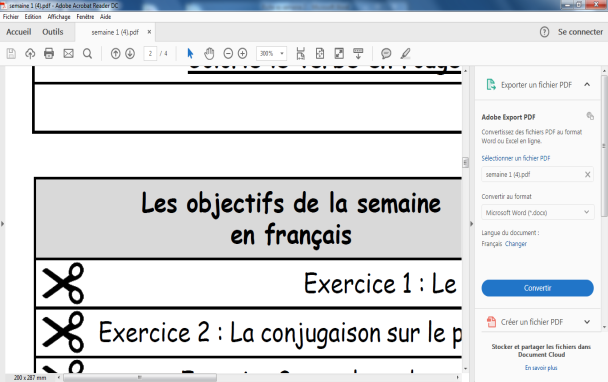 E
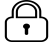 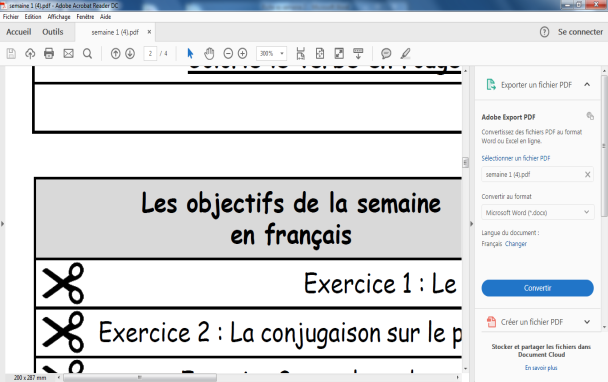 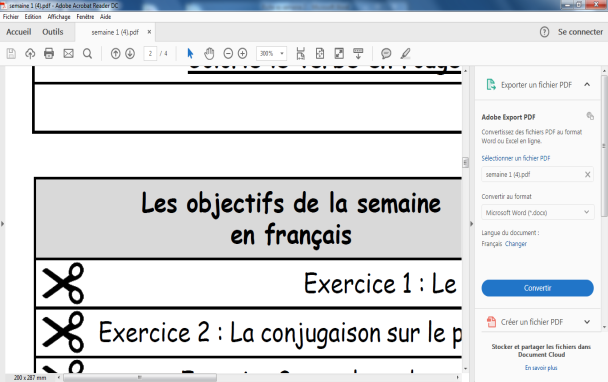 E
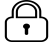 E
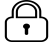 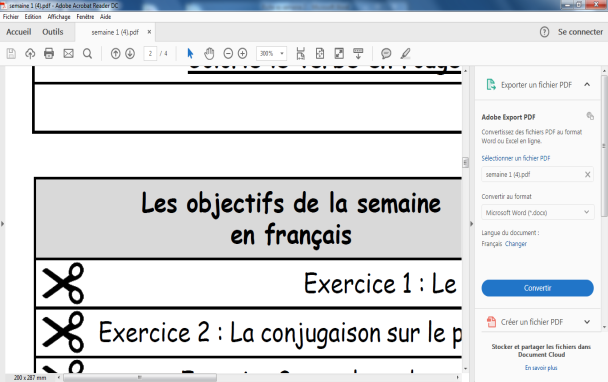 E
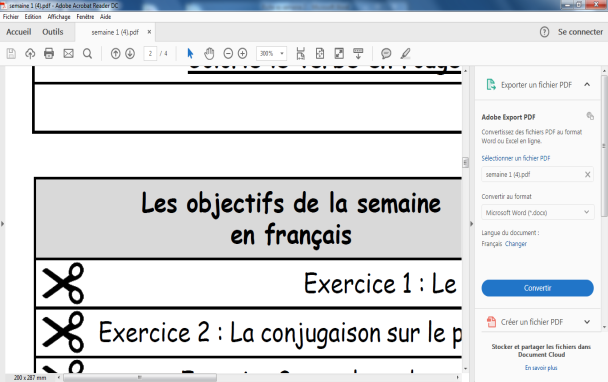 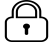 E
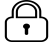 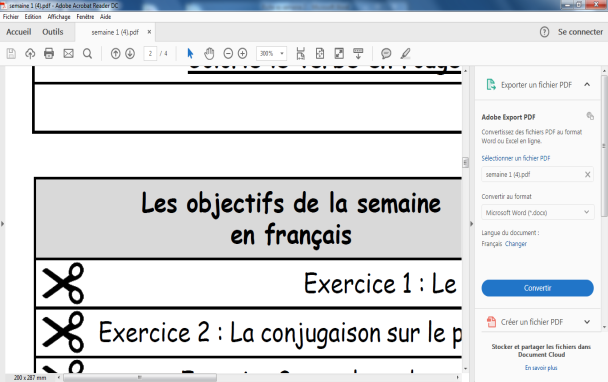 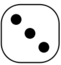 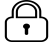 ceinture
 
de comportement  Semaine 13
ceinture
 
de comportement  Semaine 12
Ce que je dois réussir
 Mon travail est soigné (J’ai sauté des lignes, j’ai soigné mon écriture, j’ai tracé à la règle, j’ai souligné, j, mes feuilles sont collées…)
Mon comportement a été correct  (J’ai chuchoté, je n’ai pas dérangé les autres, je n’ai pas parlé sans avoir la parole)
J’ai fait des efforts de travail  (j’ai été autonome, je suis content…)
Mon avis     L’enseignant
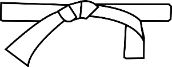 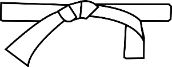 Signature des parents
Signature des parents
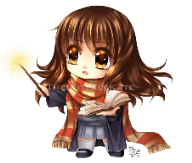 Semaine du 3 au 15 Décembre
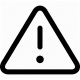 Plan de travail 10
Autonomie
Bonus
niveau de plan de travail
D
Faire signer chaque vendredi
calcul
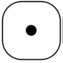 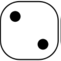 E
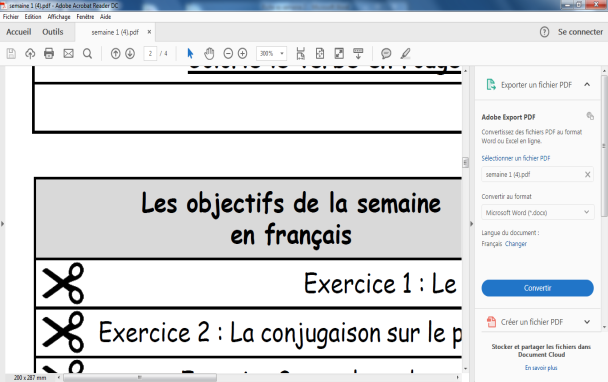 E
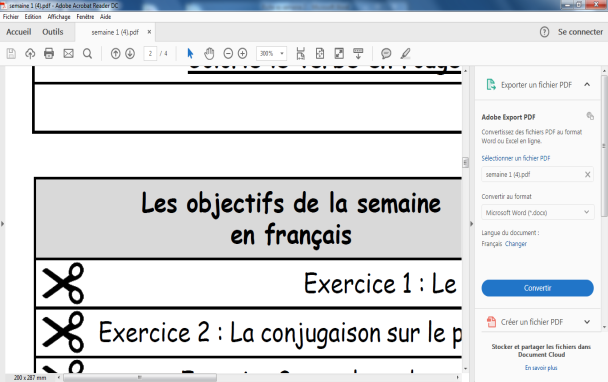 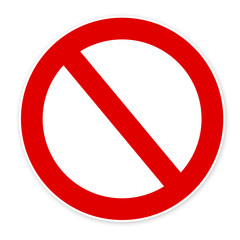 E
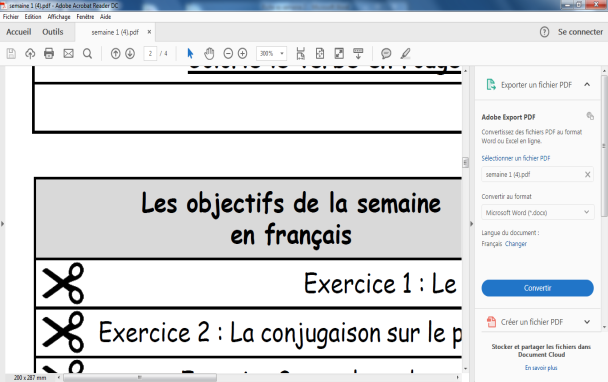 E
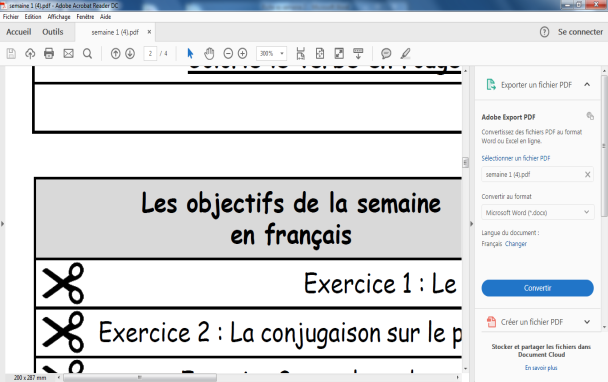 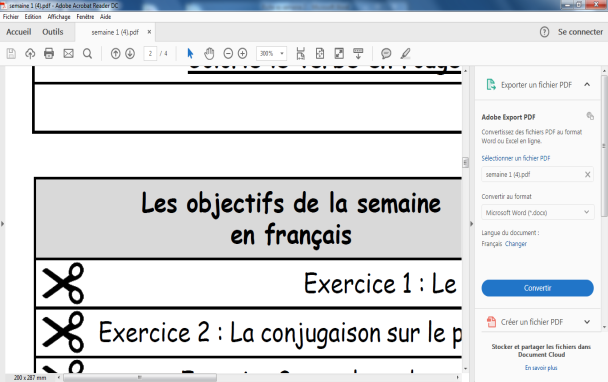 E
E
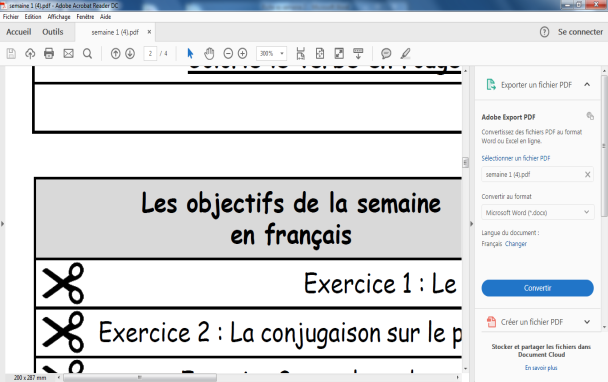 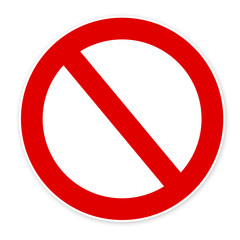 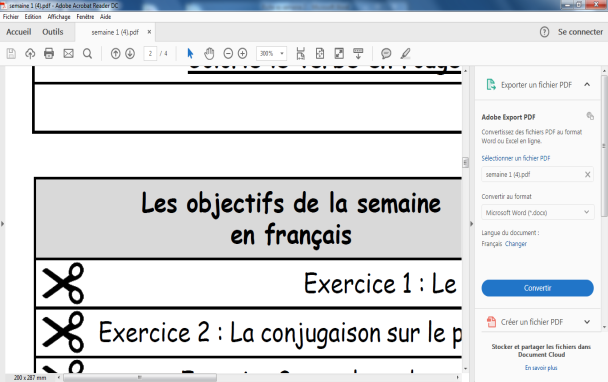 E
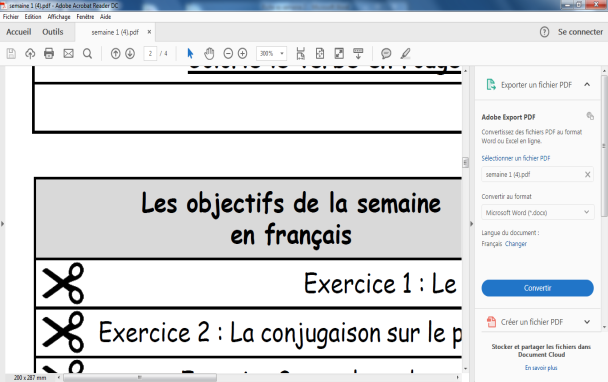 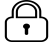 E
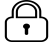 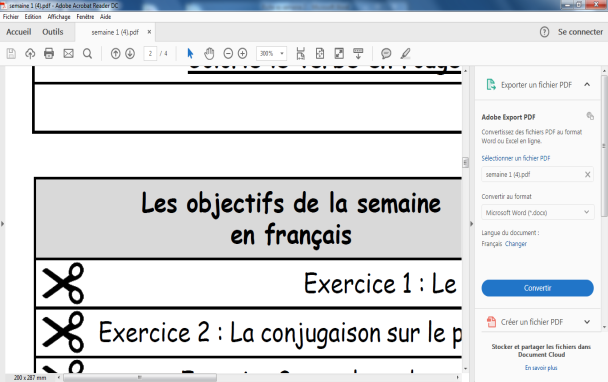 E
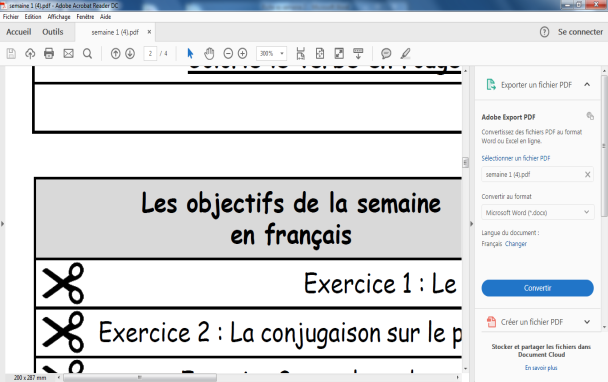 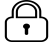 E
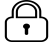 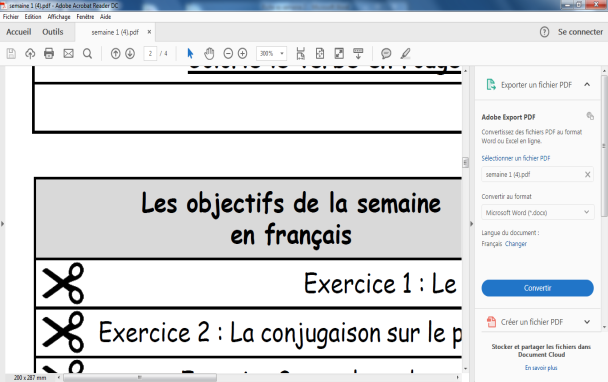 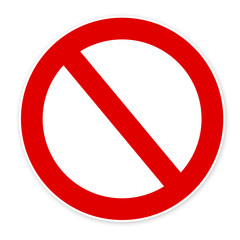 E
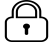 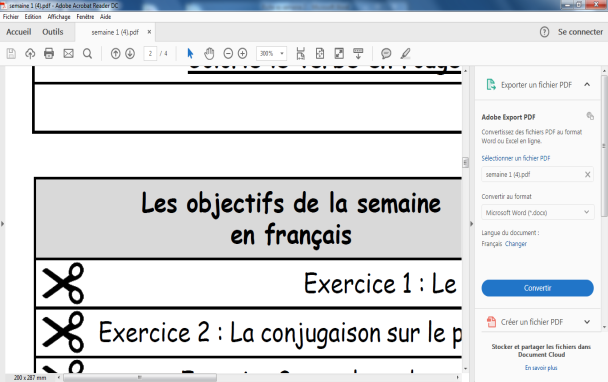 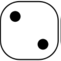 E
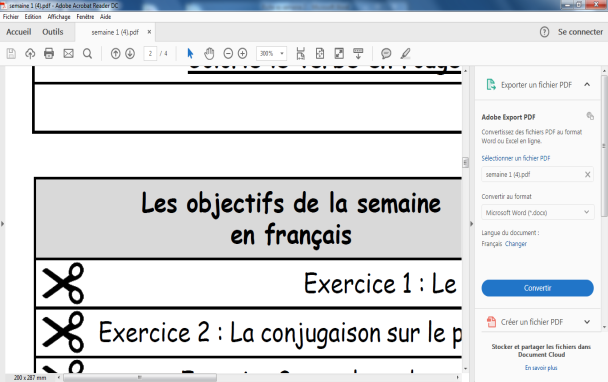 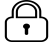 E
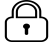 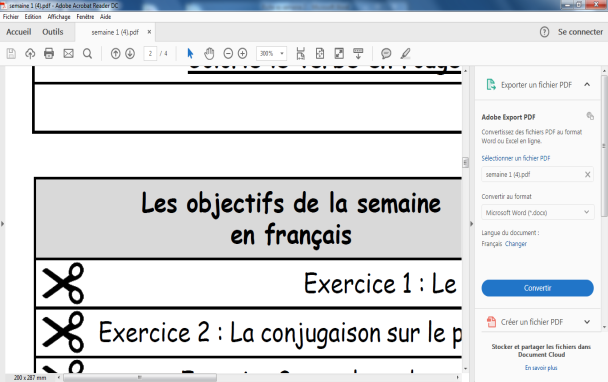 E
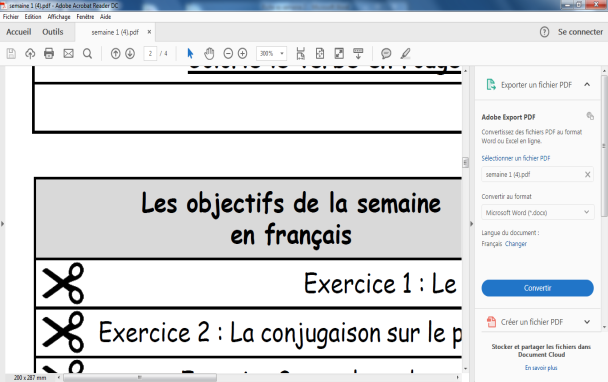 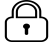 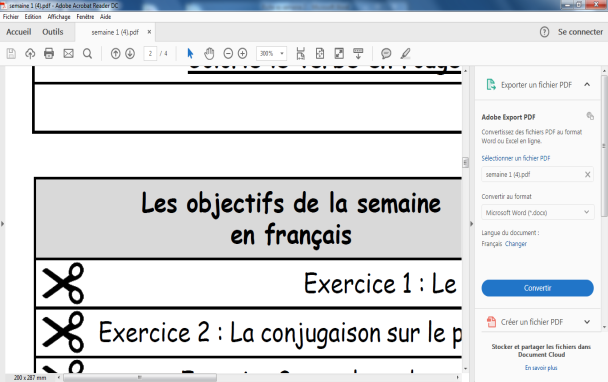 E
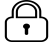 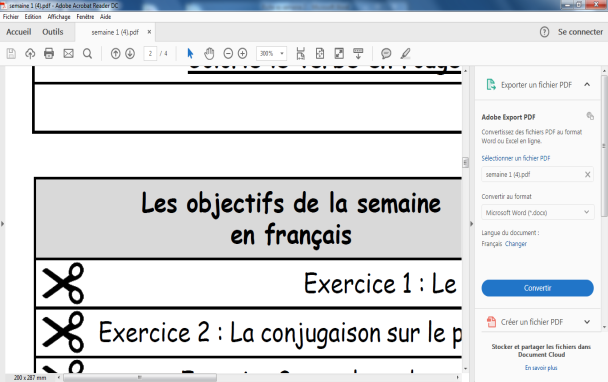 E
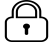 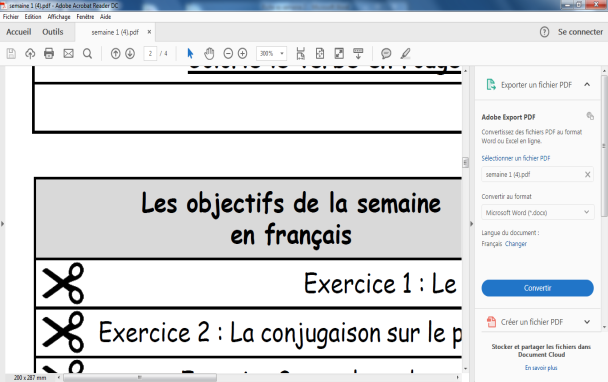 E
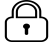 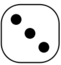 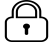 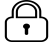 ceinture
 
de comportement  Semaine 10
ceinture
 
de comportement  Semaine 11
Ce que je dois réussir
 Mon travail est soigné (J’ai sauté des lignes, j’ai soigné mon écriture, j’ai tracé à la règle, j’ai souligné, j, mes feuilles sont collées…)
Mon comportement a été correct  (J’ai chuchoté, je n’ai pas dérangé les autres, je n’ai pas parlé sans avoir la parole)
J’ai fait des efforts de travail  (j’ai été autonome, je suis content…)
Mon avis     L’enseignant
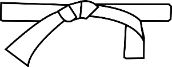 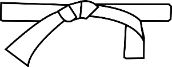 Signature des parents
Signature des parents